1
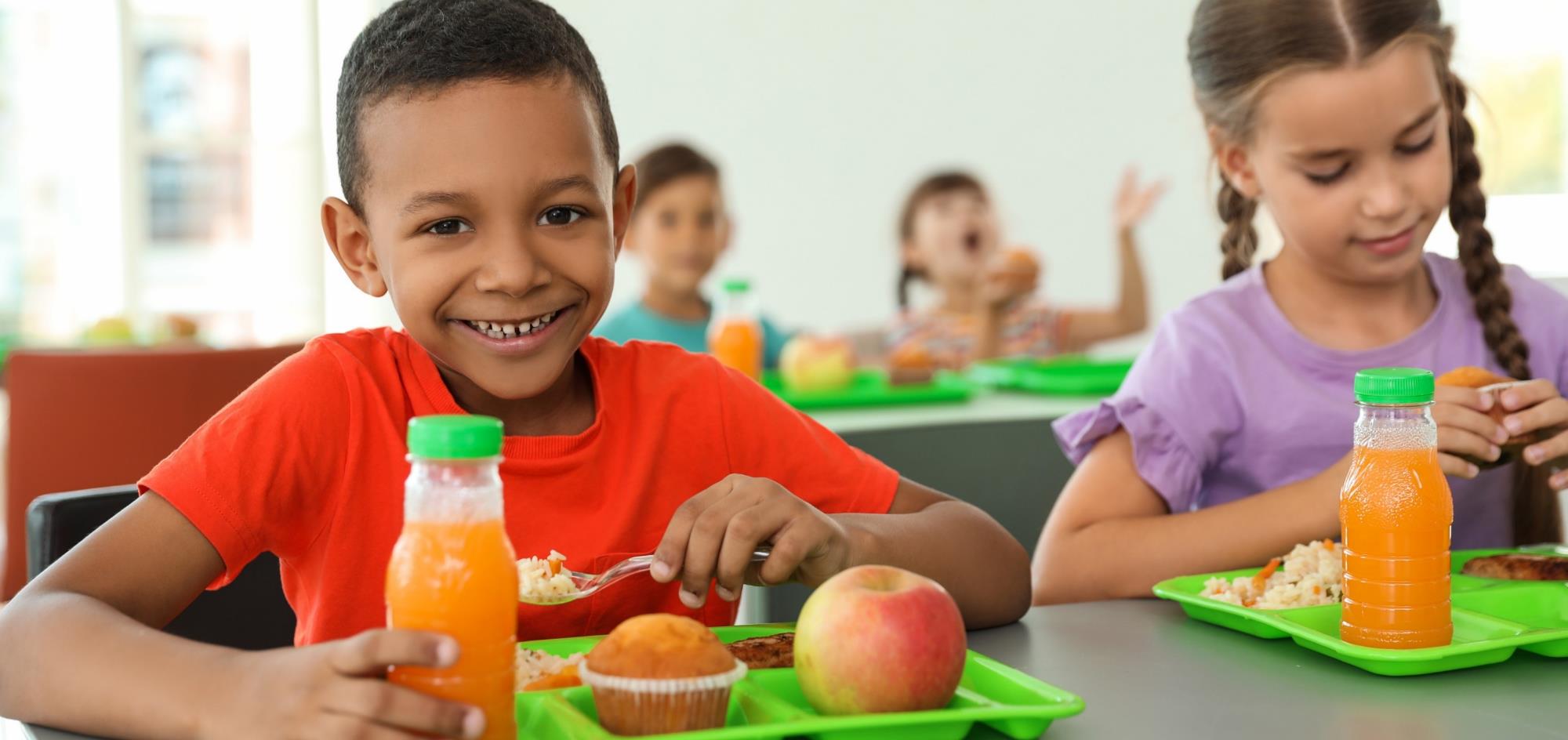 USDA Foods Updates
Jaclyn Cantu, RD
Director of USDA Foods
Updated 2/12/2025
www.SquareMeals.org
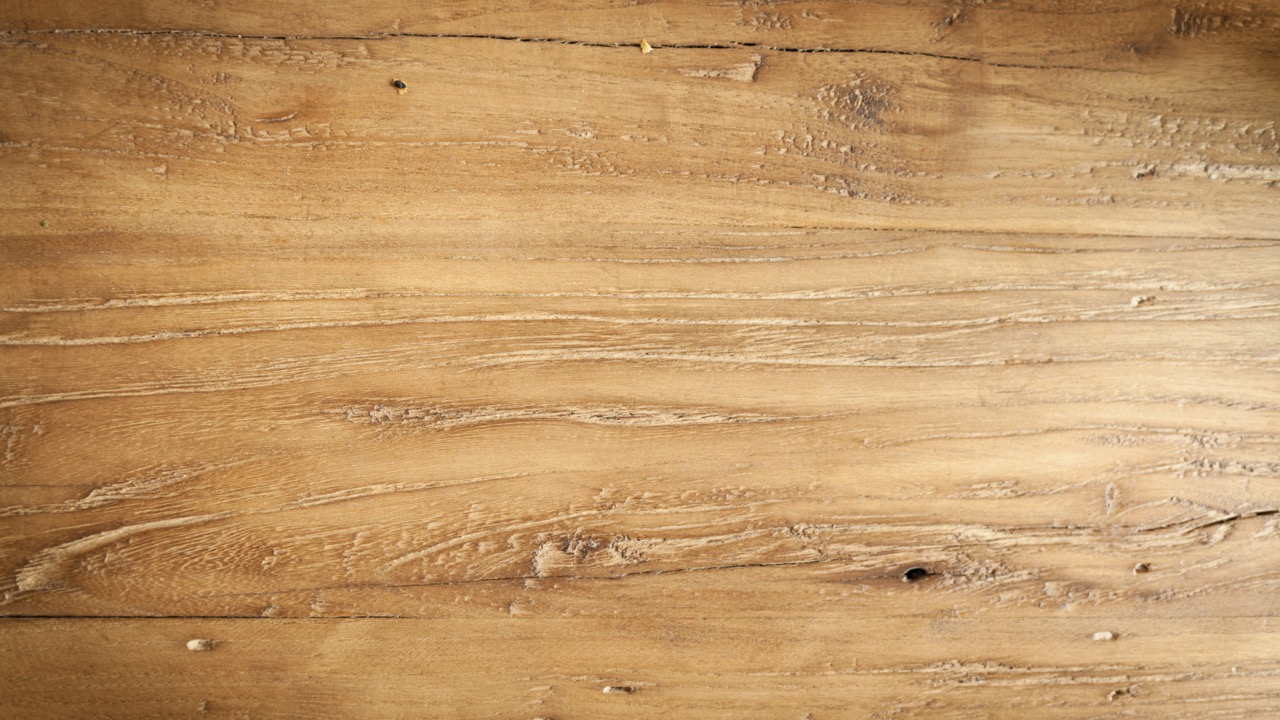 2
Ordering Updates
3
SY25 Ordering Monitoring
Schools should be running a monthly Requisition Status Report in WBSCM to stay up to date on truckload status. This also helps keep the user account active.

Schools should check their user accounts in WBSCM to validate that appropriate SFA staff are active, have the correct roles assigned, and that their emails are up to date.

The USDA Foods team uses the emails from the WBSCM User Security Report for communications.
4
SY25 DoD Utilization
The Ordering Team is monitoring DoD usage monthly.

Schools that have utilized all funds may receive communication asking if they can utilize additional DoD.

Schools that have not utilized any DoD funds may put themselves at risk of redistribution once USDA Foods begins the usage analysis exercise.

We will ask for a plan to appropriately draw down funds before any action is taken. Schools must respond when this occurs toward the end of the calendar year.
5
SY26 Preparation
The DoD Opt-In form is published with a deadline of October 31st. A yes response is required to be eligible to participate and have a portion of planned assistance level set aside for the SY26 DoD FFAV program.

Currently, 741 out of 1,146 schools have responded.

The USDA Foods Feedback survey is published with a deadline of October 31st. This is an opportunity for schools to give feedback on what direct delivery materials they will request and impact the catalog availability in WBSCM.

Currently, 297 out of 1,146 schools have responded.

Schools can locate these on Squaremeals under Administration/Forms on the Food Distribution Program for NSLP section.
6
SY26 Preparation
USDA Foods Ordering team will begin validating participation for NSLP PY26.

This is based on School Nutrition application packet in TX-UNPS. 

USDA Foods plan to have WBSCM updated with estimated entitlement values for PY26 in early December.
This will include the set aside allotment for DoD.
These values will be updated again in late January, early February once USDA updates estimated rate of assistance.
We will not make any adjustments to entitlement allocated to schools until USDA updates this value.
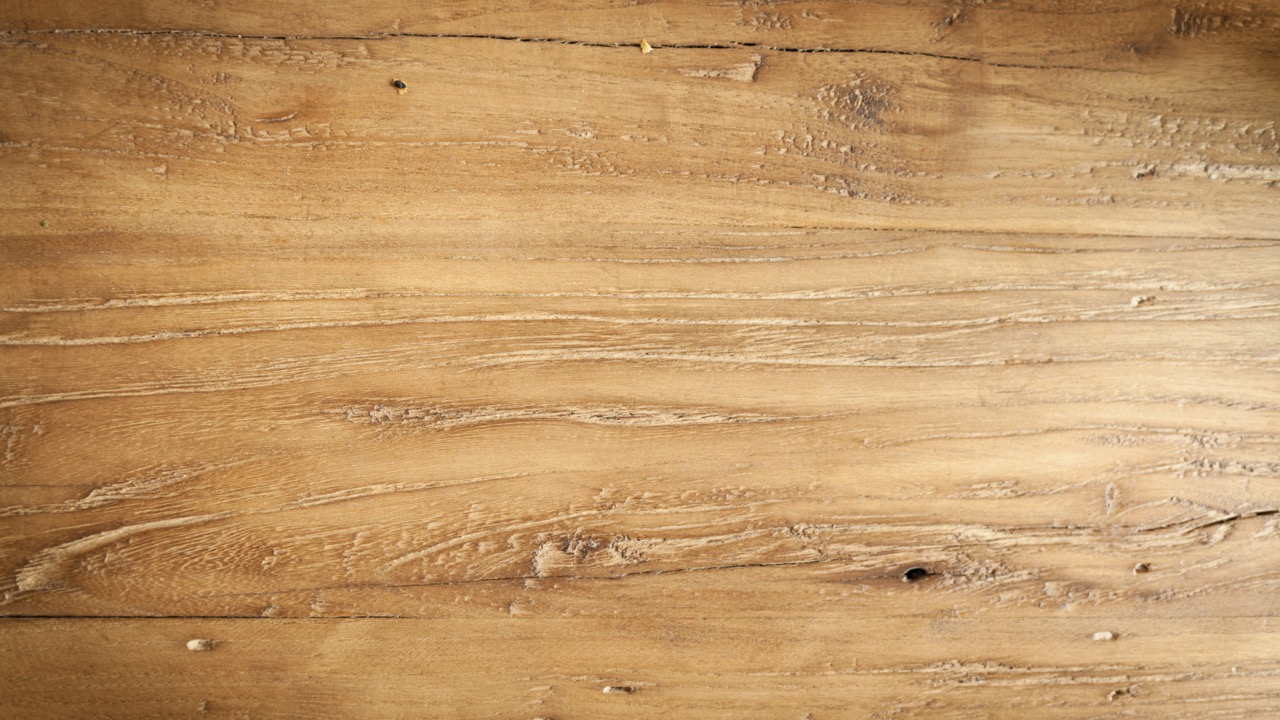 7
Inventory Updates
8
Inventory Updates
State Contract Warehouse Reminders

As a reminder, keep your USDA Foods inventory levels less than 6MOH to maintain compliance with the NSLP for SY25. Monitor the Best-If-Used-By Dates, Expiration Dates, and Pack Dates to maintain inventory at optimum quality.


TDA has been reviewing the SY25 Private Storage reports from all FDP Regions and has instructed State Contracted Warehouses to force ship inventory that has been sitting over 45 days to your sites. Please place your delivery orders, accordingly.

Ensure all invoices are paid within 30 days of receiving your inventory/private storage fees.
[Speaker Notes: What are the notable timeframes and deadlines to 
-transition to new warehouses (June 30th???); 
-Move inventory – no more allocations at warehouses come April 30th – 0 inventory in warehouses;
-Contract Requirements w/ SY 25 Warehouses – US Foods still w/out of signatre???]
9
Inventory Updates
Cost Management Tool

This tool has been updated on Squaremeals to be able to add multiple items if needed and provide a total.  

We have also renamed this tool to Cost Management Tool since the original name was really used when it used to compare processing vs commercial cost.
[Speaker Notes: What are the notable timeframes and deadlines to 
-transition to new warehouses (June 30th???); 
-Move inventory – no more allocations at warehouses come April 30th – 0 inventory in warehouses;
-Contract Requirements w/ SY 25 Warehouses – US Foods still w/out of signatre???]
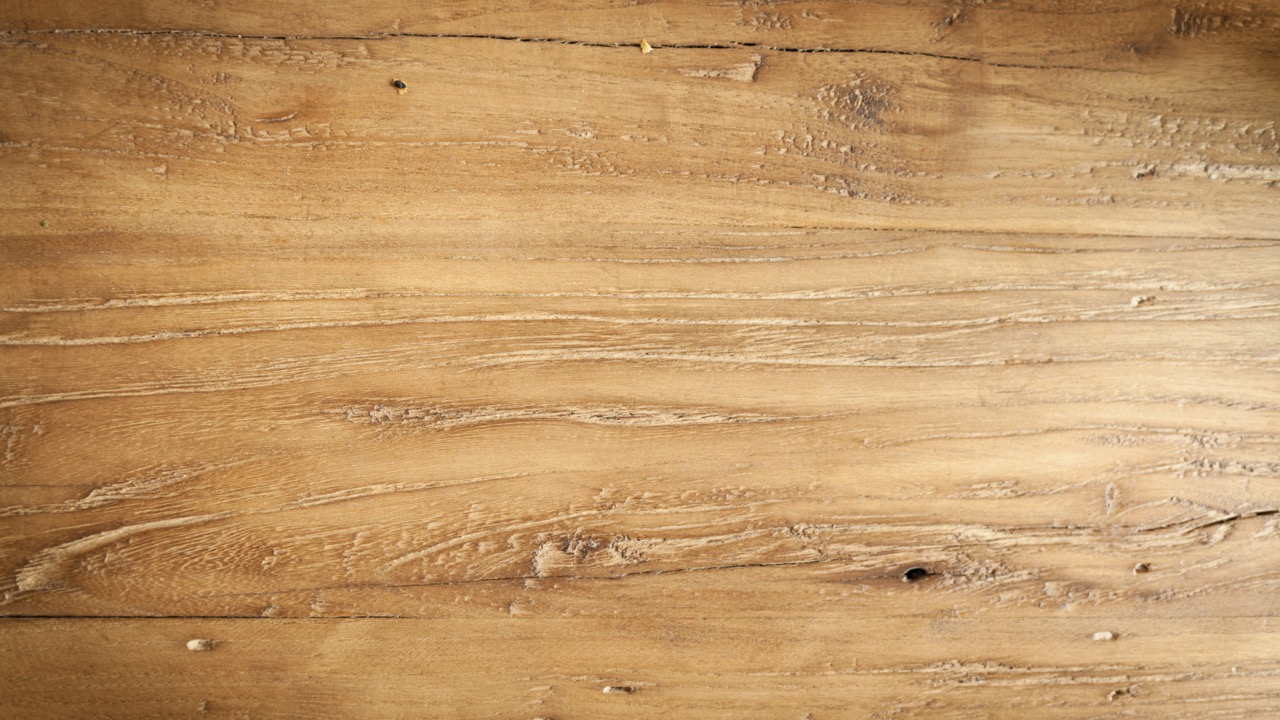 10
Website
 Updates
11
Website Updates
TDA is working on website updates for FDP for NLSP, TEFAP, CSFP, FMNP and SFMNP.

Improve end-user navigational experience

Provide continuity across all programs

Provide more consistent and concise information 

Demo forthcoming
[Speaker Notes: What are the notable timeframes and deadlines to 
-transition to new warehouses (June 30th???); 
-Move inventory – no more allocations at warehouses come April 30th – 0 inventory in warehouses;
-Contract Requirements w/ SY 25 Warehouses – US Foods still w/out of signatre???]